Gemeinsam leben – lernen – leisten
Die Oberschule Lindern stellt sich vor
ZIEL – BILDUNGSAUFTRAG DER OBERSCHULE
Vermittlung einer grundlegenden, erweiterten und vertieften Allgemeinbildung

Ermöglichung einer individuellen Schwerpunktbildung

Stärkung von Grundfertigkeiten und selbstständigem Lernen

Förderung sozialer Kompetenzen

Erwerb von Qualifikationen zur Fortsetzung des Bildungsweges (berufs- und studienbezogen)
Gemeinsam Leben
Ausflüge, mehrtägige Klassenfahrten, Schüleraustausch und Aktionen
Prävention: u.a. My fertility matters (Sexualprävention), Gewalt- und Suchtprävention, Fit for finance, Knigge Basics, Schutzengelprojekt 
Freiwillig wählbare Profile am Nachmittag
Lernzeit, Mensa und Ganztag
Sanitätsdienst
Erasmus+
Gemeinsam Lernen
Jahrgangsbezogener Unterricht
Klassengemeinschaft bis zur 9./10. Klasse
5. und 6. Jahrgang - Orientierungsphase: besonderer Einstieg, Lesetraining (Jahrgang 5) und Fokus auf die Rechtschreibung (Jahrgang 6)
7. bis10. Jahrgang - Qualifizierungsphase: zunehmende Differenzierung in Kurse, Berufsorientierung, Schullaufbahngespräche, Profile in Jahrgang 9/10
START IN DIE OBERSCHULE – JAHRGANG 5
1. Schultag: Schulanfangsfeier mit besonderer Begrüßung der neuen fünften Klassen

1. und 2. Schultag: Einführungstage 

Schulgemeinschaftstage in Sögel

1. Halbjahr: keine Kurse / Zeit anzukommen und sich einzuleben

2. Halbjahr: Differenzierung im Fach Mathematik

Keyboardunterricht im Fach Musik
Schulentwicklung – 
Neuerungen im JAHRGANG 5
Ziel des Schuljahres: “Wir machen uns gemeinsam auf den Weg!”
Leitfaden für Eltern:  “Wegweiser 5”
Angeleitetes Logbuch anstatt Hausaufgabenplaner 
Hausaufgaben in den Kernfächern
Doppelstundenmodell 
Profile auf freiwilliger Basis: Natur und Technik/ Darstellendes Spiel und Musik/ Spiel und Sport
Gemeinsam Leisten
Differenzierung ab:	Klasse 5: Mathematik 2. Halbjahr
Klasse 6: Englisch
Klasse 7: Deutsch
Klasse 9: Physik
Durchlässigkeit
Unterricht in den Nebenfächern auf Realschulniveau
Vollständiges Profilangebot (Gesundheit und Soziales, Sprachen, Wirtschaft, Technik)
Abschlüsse
Erweiterter Sekundarabschluss I: berechtigt zum Besuch der gymnasialen Oberstufe
Sekundarabschluss I: Realschulabschluss
Sekundarabschluss I: Hauptschulabschluss
Die Qualität des Abschlusses ergibt sich aus dem Notenbild und den Besuch der entsprechenden Kurse. 
Schüler mit sonderpädagogischem Unterstützungsbedarf im Förderschwerpunkt Lernen: Hauptschulabschluss mit dem Gleichstellungsvermerk
IN ZAHLEN – ABSCHLÜSSE AN DER OBS LINDERN
2017/2018	2018/2019	2019/2020

Hauptschulabschluss nach Klasse 9		      9		      10		      7
Hauptschulabschluss nach Klasse  10 	      4		      3 		      1
Sekundarabschluss I 			      6 		      8 		      6
(Realschulabschluss)
Erweiterter Sekundarabschluss I		      14		      8		      13
(Erweiterter Realschulabschluss)
Viele Möglichkeiten - nach dem Abschluss
Den Schülerinnen und Schülern stehen viele Wege offen:

	Berufsausbildung
	Berufsbildende Schulen
	Berufliche Gymnasien
	Allgemeinbildende Gymnasien
	Freiwilliges Soziales Jahr
	Auslandsjahr
	…
Ausgezeichnet - Berufsorientierung
Maßnahmen zur Berufsorientierung und beruflichen Bildung sind u.a.: 
Schülerbetriebspraktika, Unterricht in Kooperation mit den berufsbildenden Schulen, berufspraktische Projekte sowie praxisorientierte Lernphasen innerhalb des Fachunterrichts. 

Zusammenarbeit u.a. mit Caritas-Sozialwerk St. Elisabeth, Pro-Aktiv-Center, Berufsberatung der Agentur für Arbeit Cloppenburg, berufsbildenden Schulen und Betrieben.

Erhalt des Gütesiegels im Schuljahr 2021/22
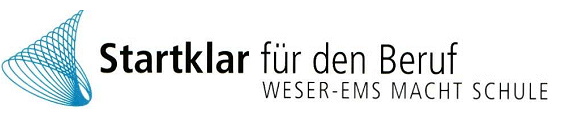 Oberschule Lindern
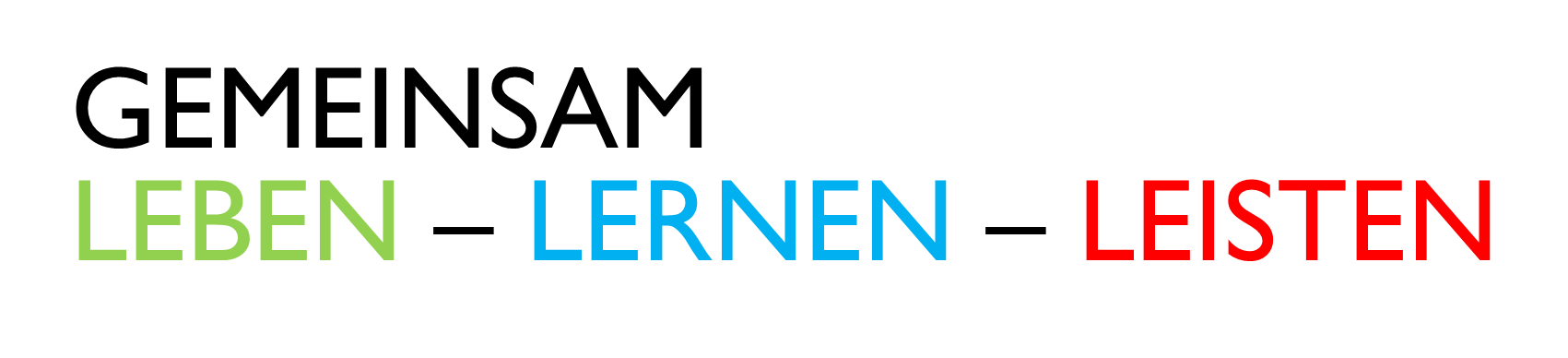